Local and State Planning Highlights
2018 Unified Planning Work Program
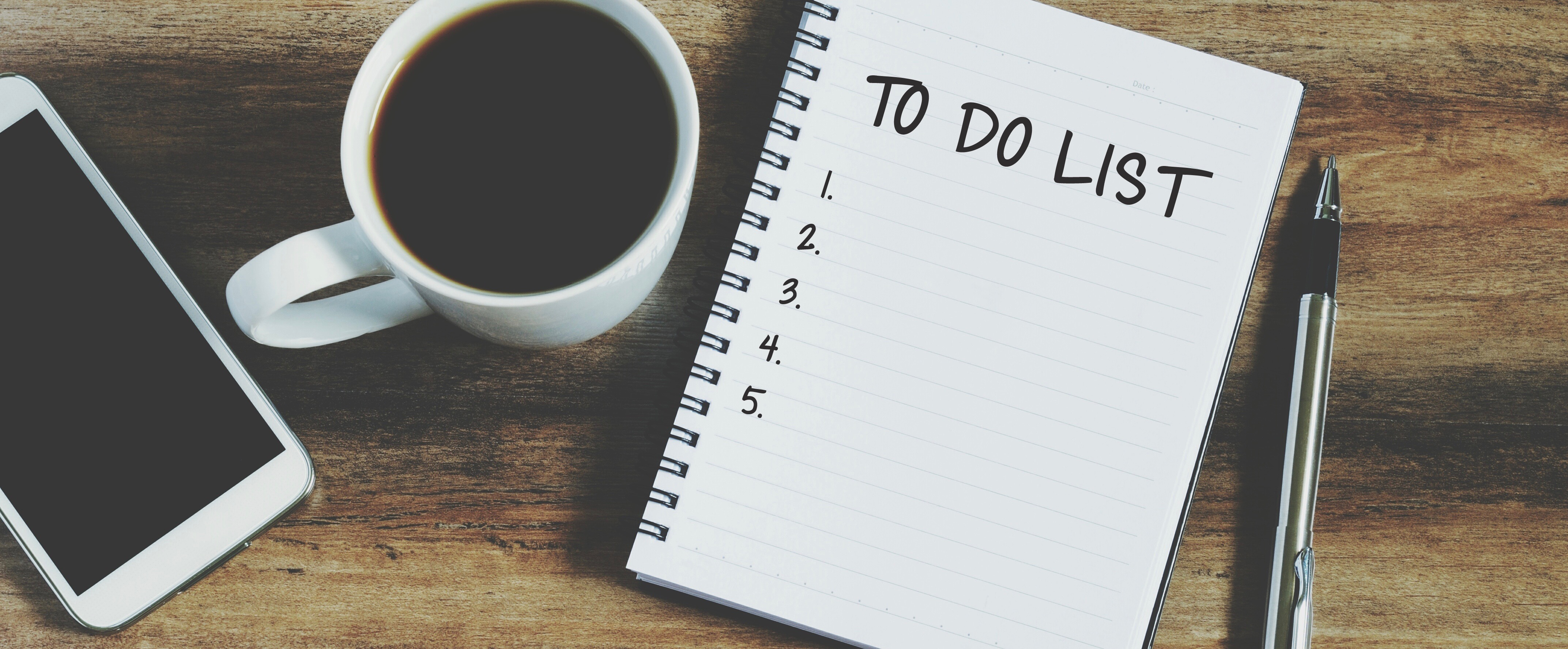 Transportation Coordinating Committee
October 6, 2017
1
[Speaker Notes: Was invited to talk about transportation, but need to set a broader context.  So I’m not going to show you lots of maps with projects.  There’s absolutely no way to say everything there is to say about transportation in the Atlanta region, so I’m not even going to try.  Instead, I will keep my talk to a higher level and then leave it to you to ask detailed questions at the end about anything you’re interested in.  

Transition – Transportation is one element of the primary mission of ARC, which is to produce a comprehensive plan guiding the growth and development of the region.]
Planning Initiatives (Examples)
GDOT

Downtown Connector Study - Q3 2020 Conclusion of work 
Tara Blvd Study - Q4 2020 Conclusion of work 
Buford-Spring Connector Study - Q2 2018 Conclusion of Work
MARTA

Clayton County High Capacity Transit Study (MARTA) - Q1 2019 conclusion of work 
Transit Development Plan (MARTA) - Q1 2018  Conclusion of work 
Transit System Plan (MARTA) -  Q4 2019  Conclusion of work
Planning Initiatives (Examples)
Conley Road IJR (Clayton)

Transit Service Plan (Cobb)

Jackson/Jefferson/ Clark/Bullsboro Segment Traffic Study (Coweta)

SR 74 Corridor Study (Fayette, Fulton)

Comprehensive Transit Development Plan (Gwinnett)

Northwest Corridor Service Implementation Planning (SRTA)
Reminders

ARC Actions
November – TCC/TAQC
December – ARC

Planning studies using federal funds (including from FTA) MUST be in the UPWP in order to get a grant approved
John Orr
jorr@atlantaregional.org
470.378.1556